Humanidades Digitales: reflexiones para una agenda en el CSIC
JORNADAS SOBRE EL FUTURO DE LAS BIBLIOTECAS UNIVERSITARIAS 
XX Aniversario Madroño
Madrid, 20-21 Junio
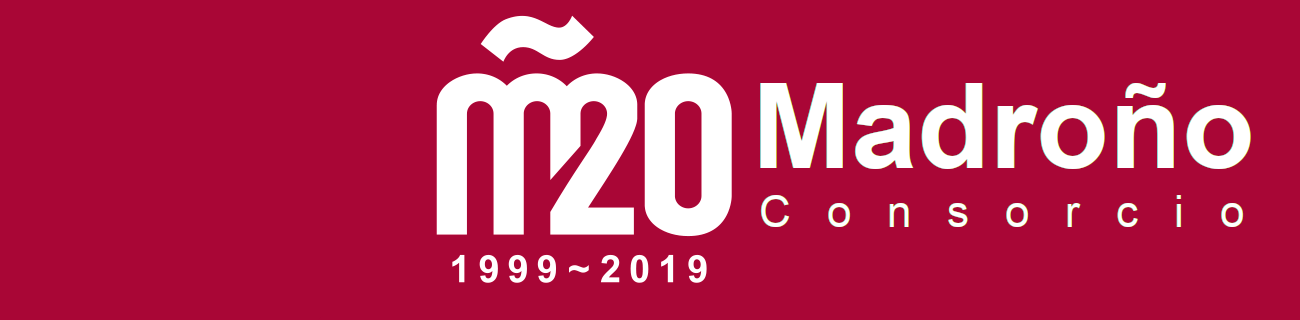 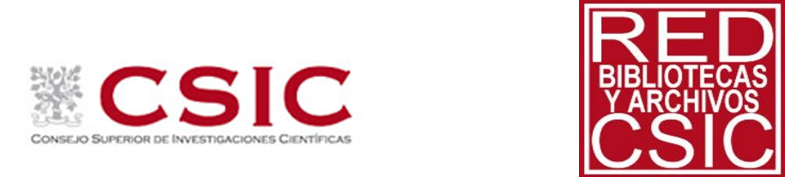 ¿ a qué nos referimos?
Definición: “Aplicación de las tecnologías a la gestión, estudio y difusión de las Ciencias Humanas. Permite el diálogo entre disciplinas y combina la ciencia y la tecnología para ofrecer una respuesta científica, integradora y al alcance de la sociedad”

Bueno… tenemos una visión abierta y diversa… difusa ¿poco canónica?
un entorno privilegiado para… fomentar-impulsar
Colecciones (documentales+científicas)
Comunidad investigadora multidisciplinar- Experiencia profesional 
Equipos - Estrategias de trabajo  
Herramientas 
Políticas, normativa y estándares
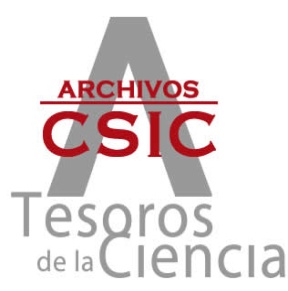 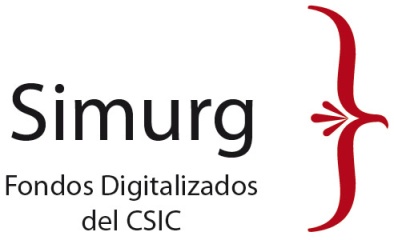 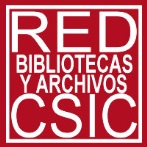 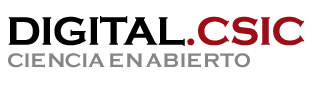 Estrategia para las Humanidades digitales en la Red de Bibliotecas y Archivos del CSIC
¿Por qué nos importan las DH?
	cambio de paradigma de la biblioteca> soporte a la investigación> 	Ciencia Abierta
del enfoque en la colección  a  dar soporte el proceso de investigación y la difusión de sus resultados
Cooperación, sostenibilidad, apertura, reutilización, 

¿En qué estamos siendo activos?

  Difusión y reutilización de Colecciones  (metadatos+ objetos digitales)
 a través de: Informatización, Digitalización- Curación de datos (metadatos, interoperabilidad, reutilización, reproducibilidad) -Preservación digital
 Ayudar la Publicación Académica : Gestion Difusión OA, publicaciones y datos
Casos de éxito desde  2000: Informatización-Curación de datos –Digitalización-Difusión-Reutilización-Preservación
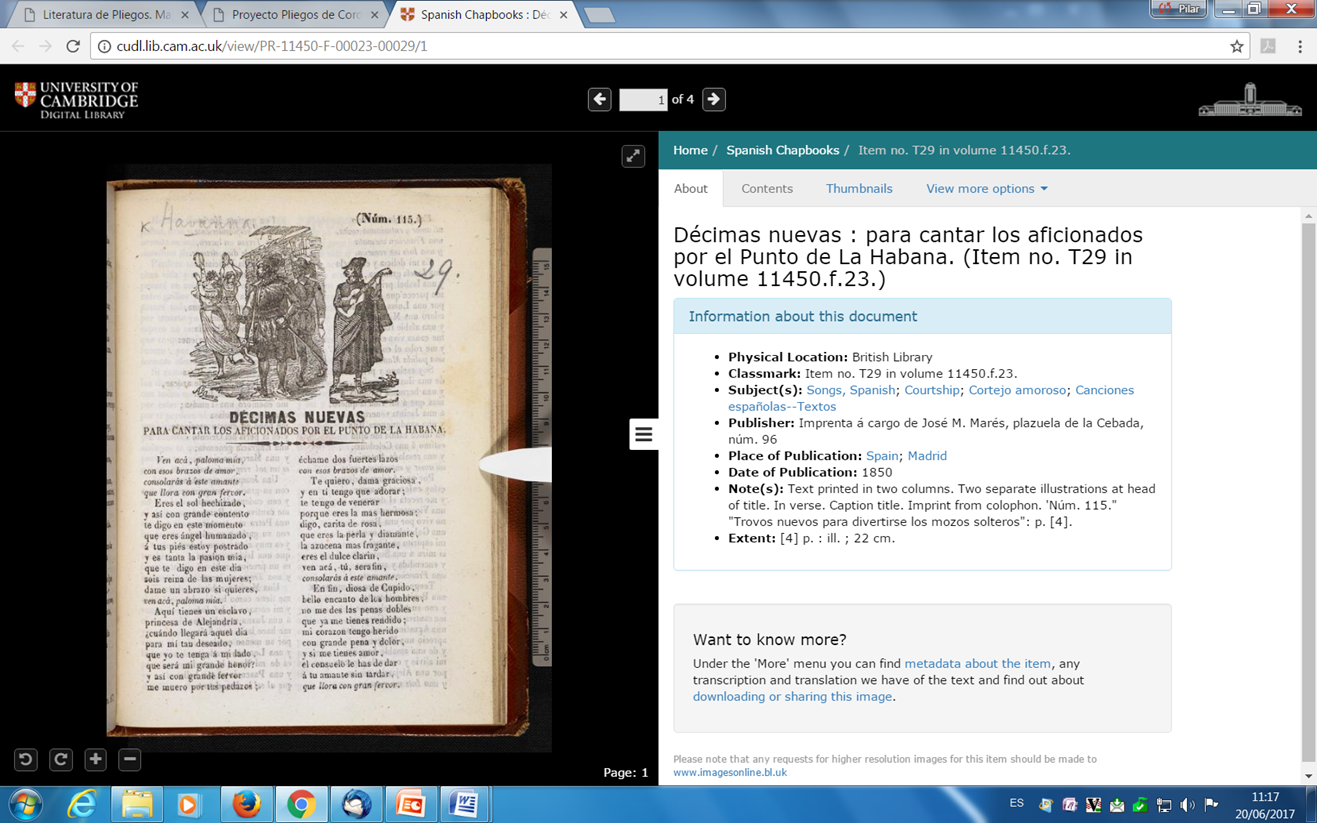 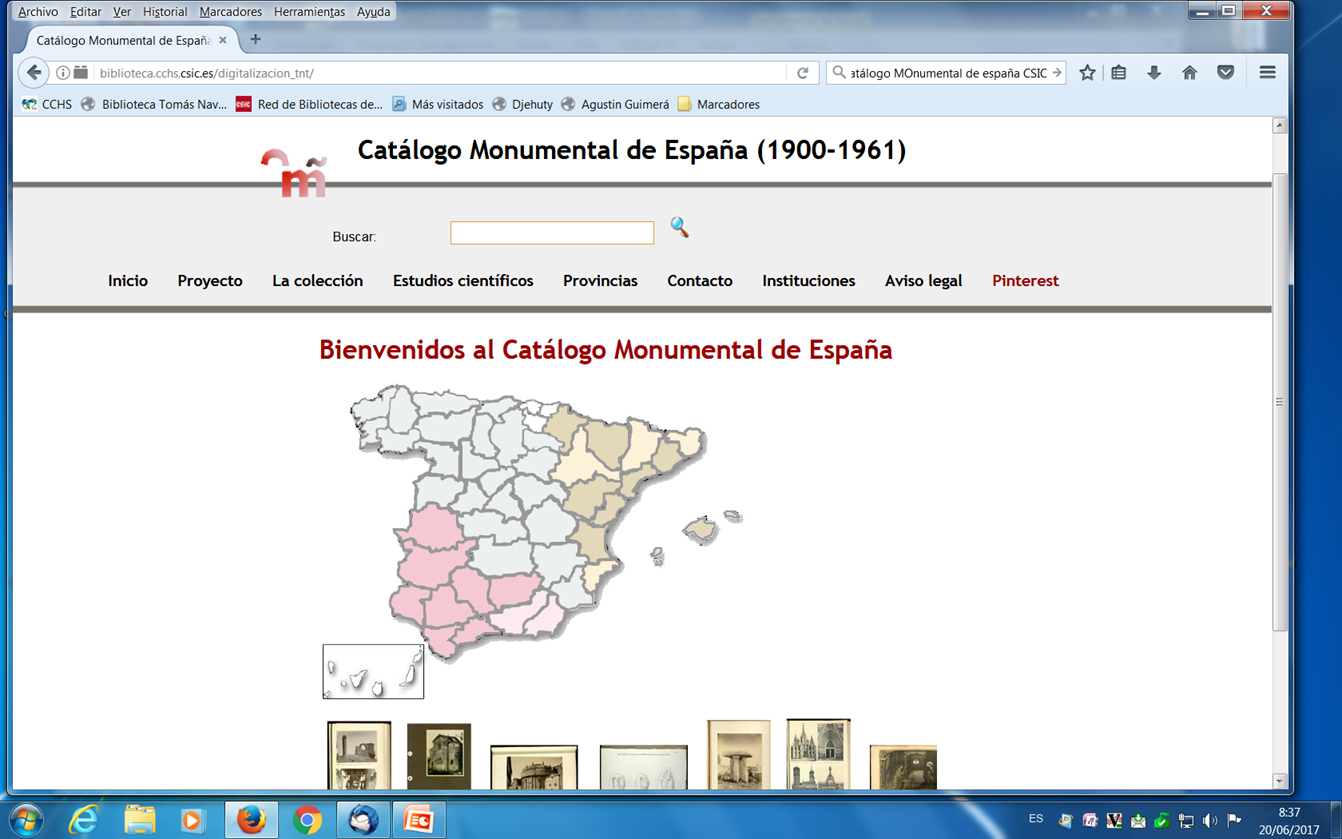 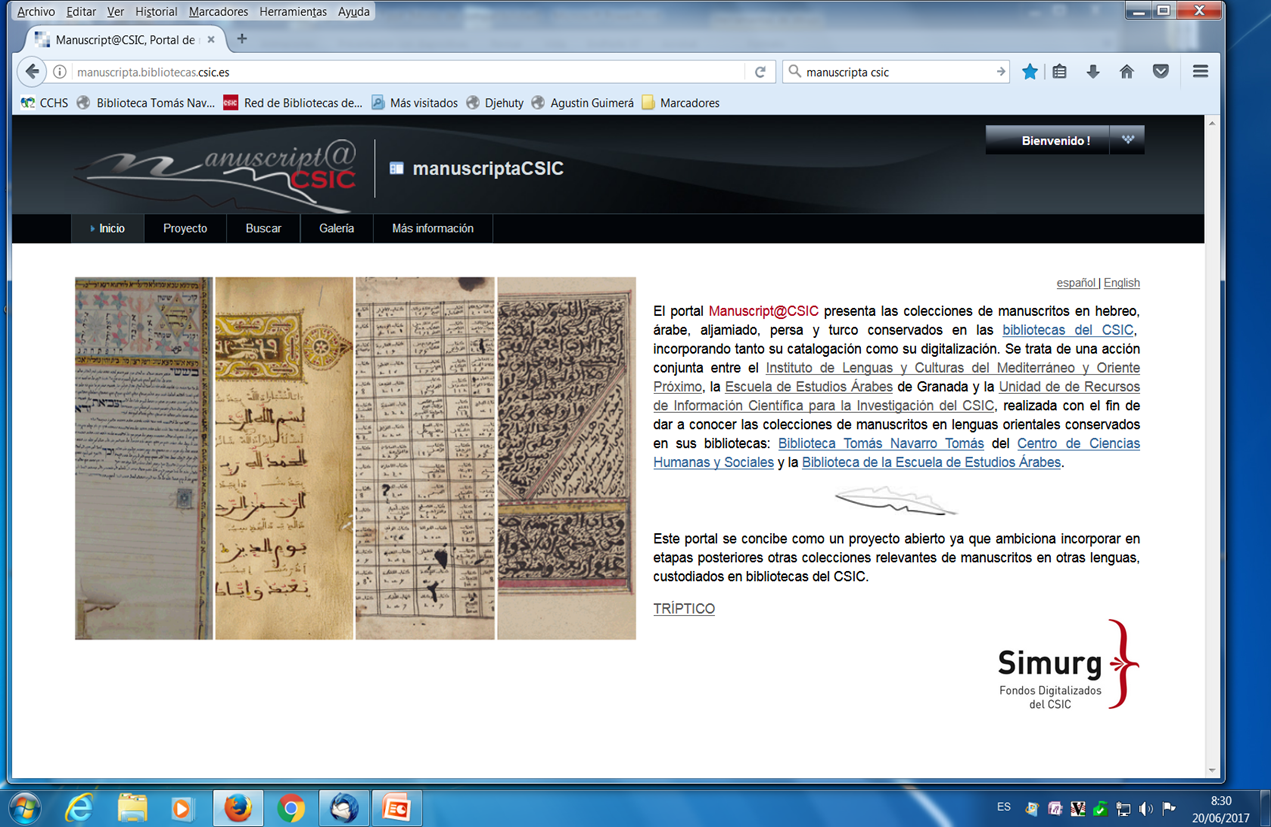 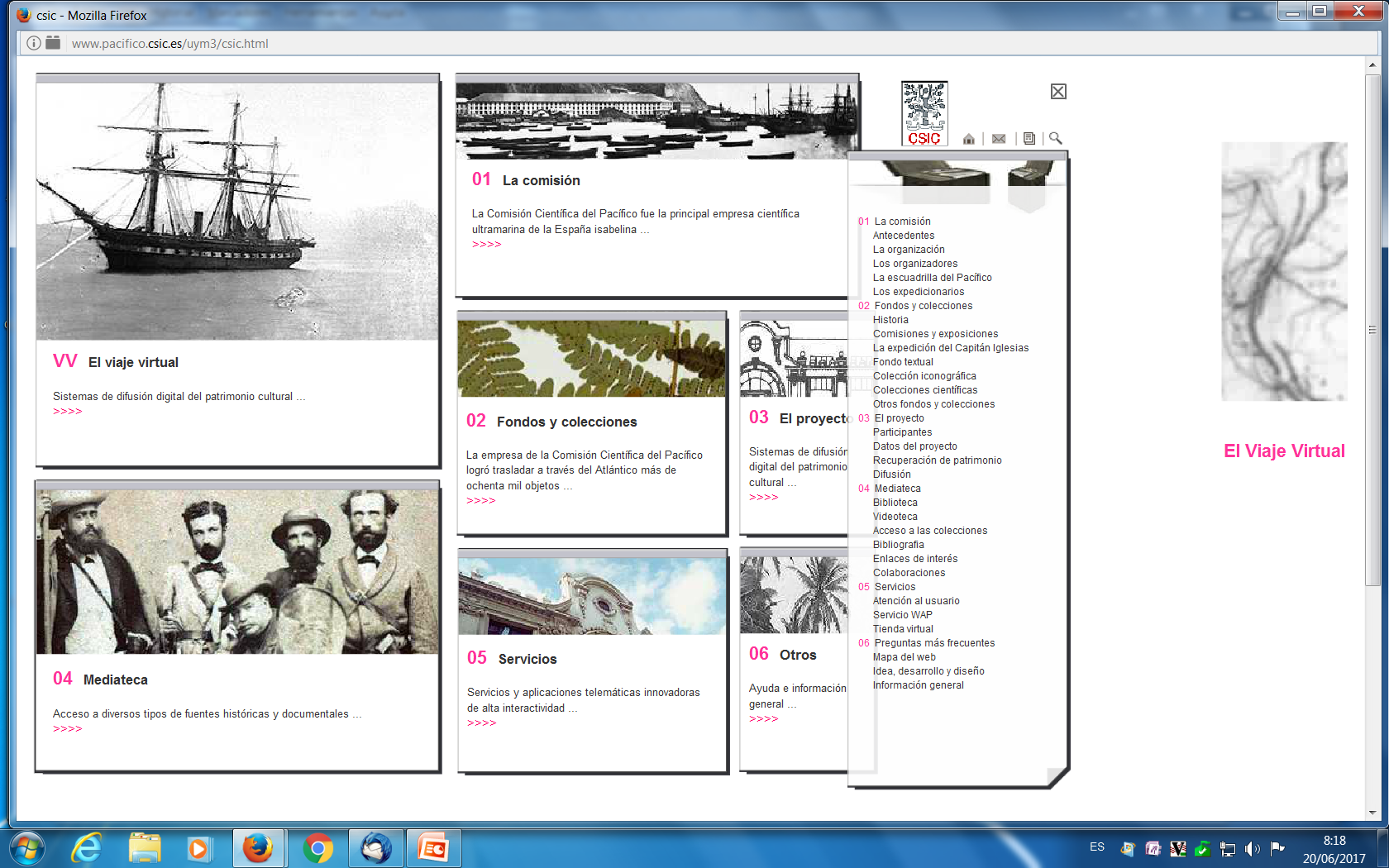 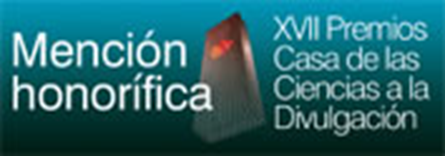 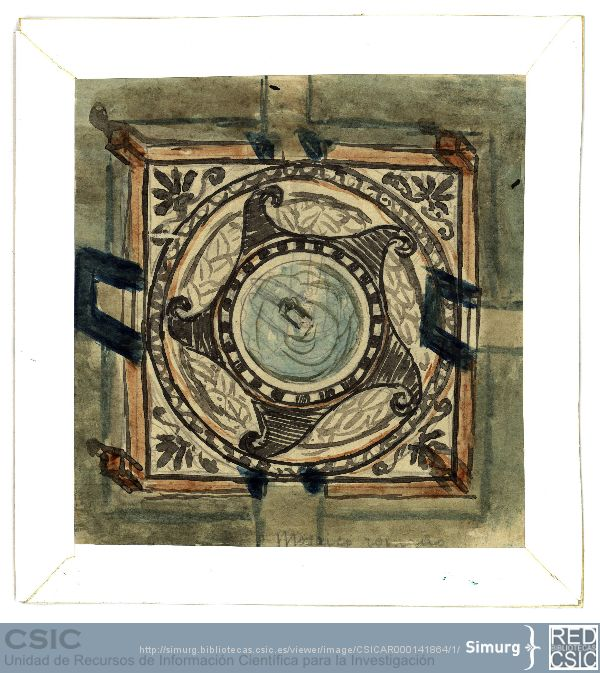 Digitalización: Portal SIMURG
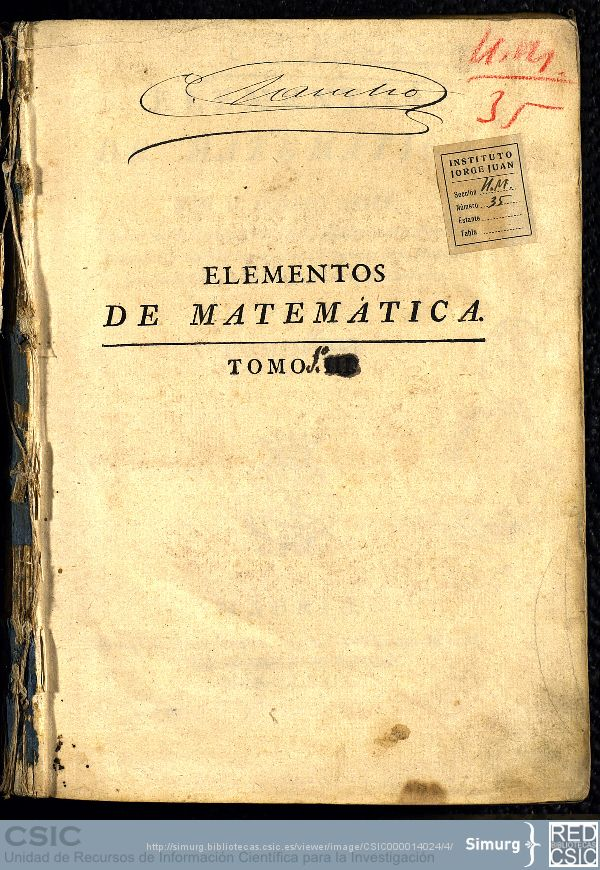 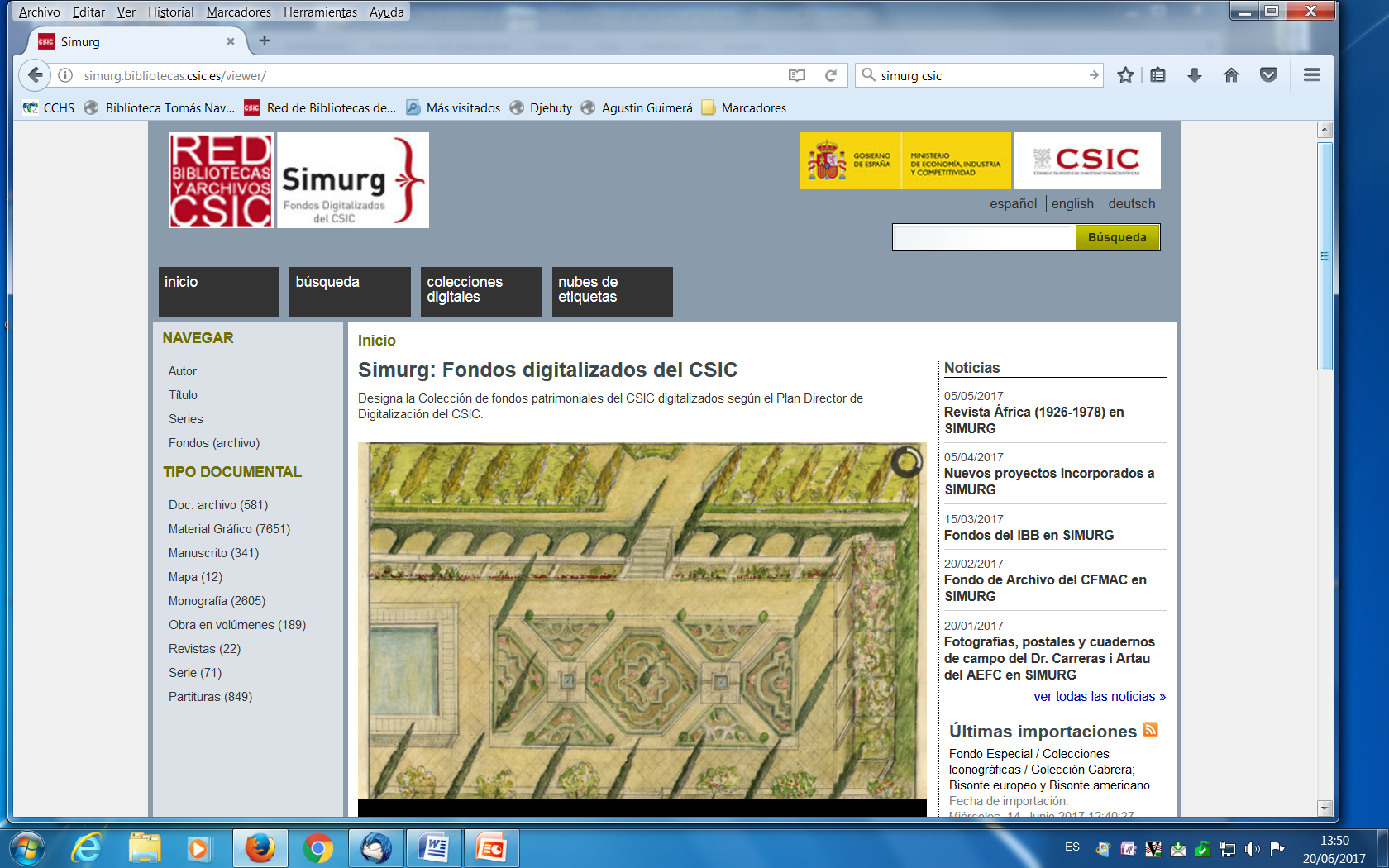 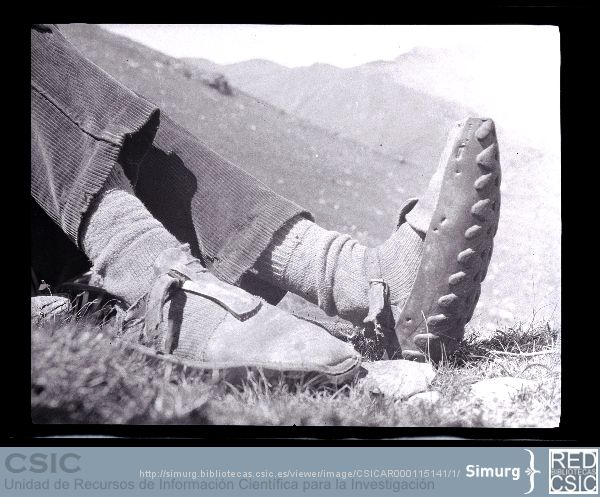 Reutilización…
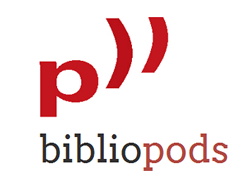 También….Gestión  de resultados, datos… licencias, Identidades….
Gestión de perfiles….
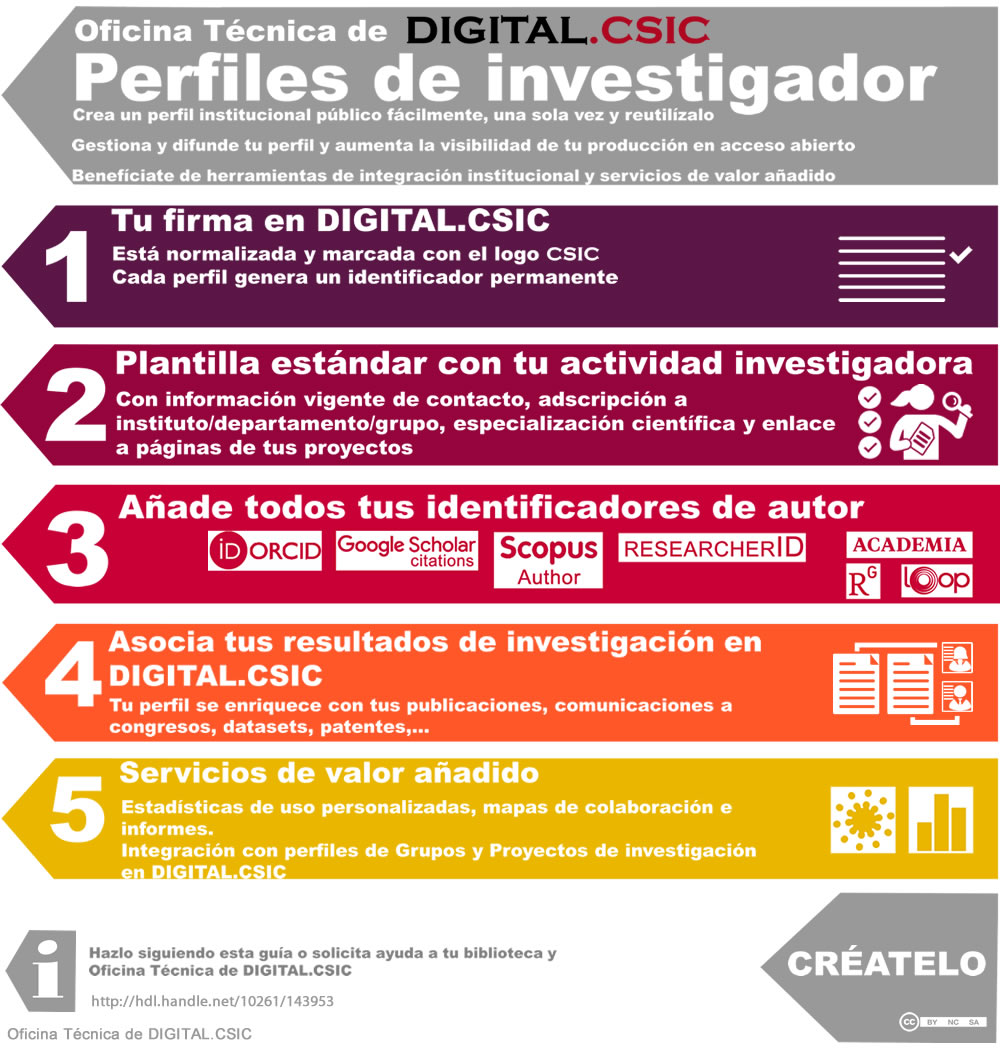 Para …Explotación-Visibilidad
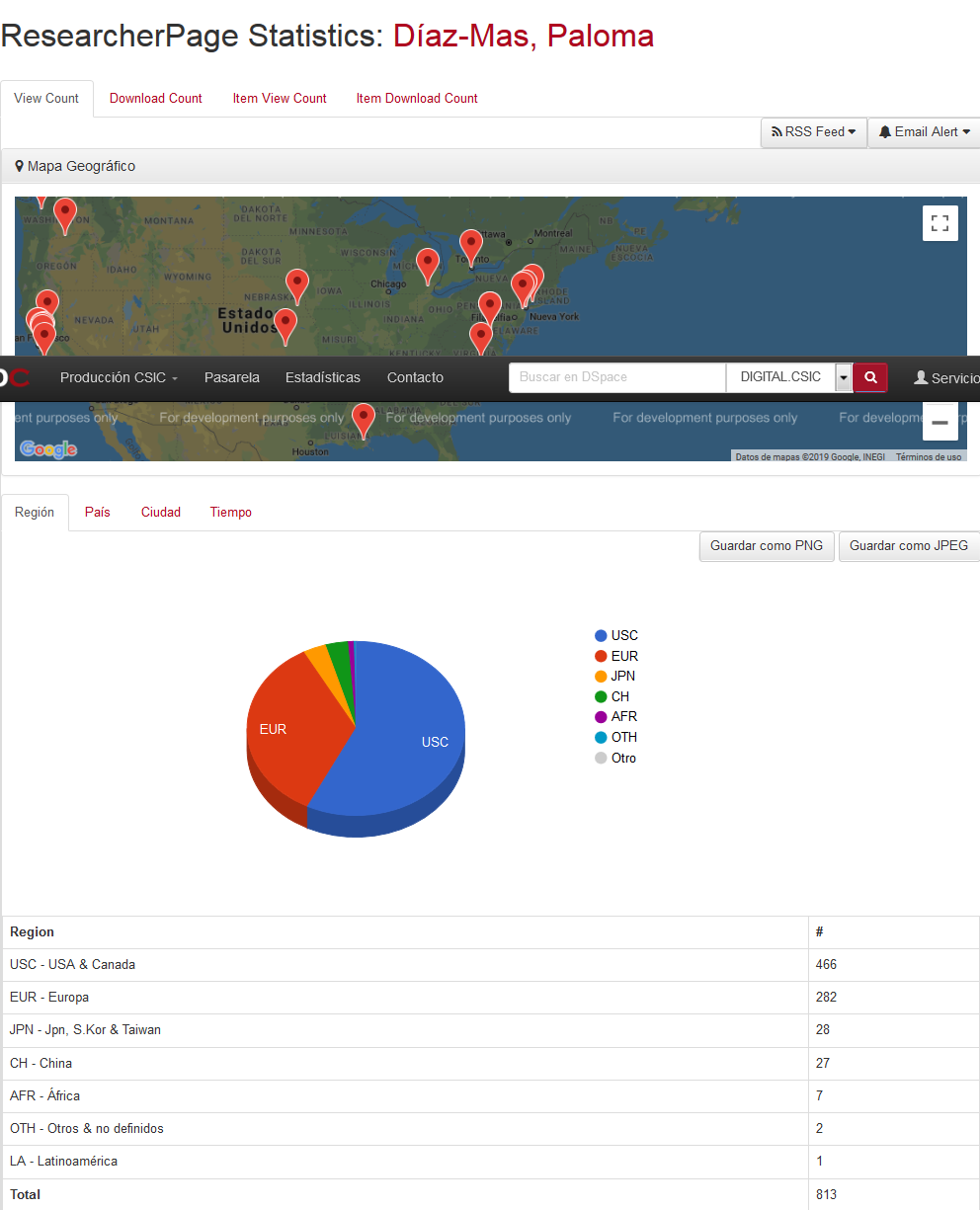 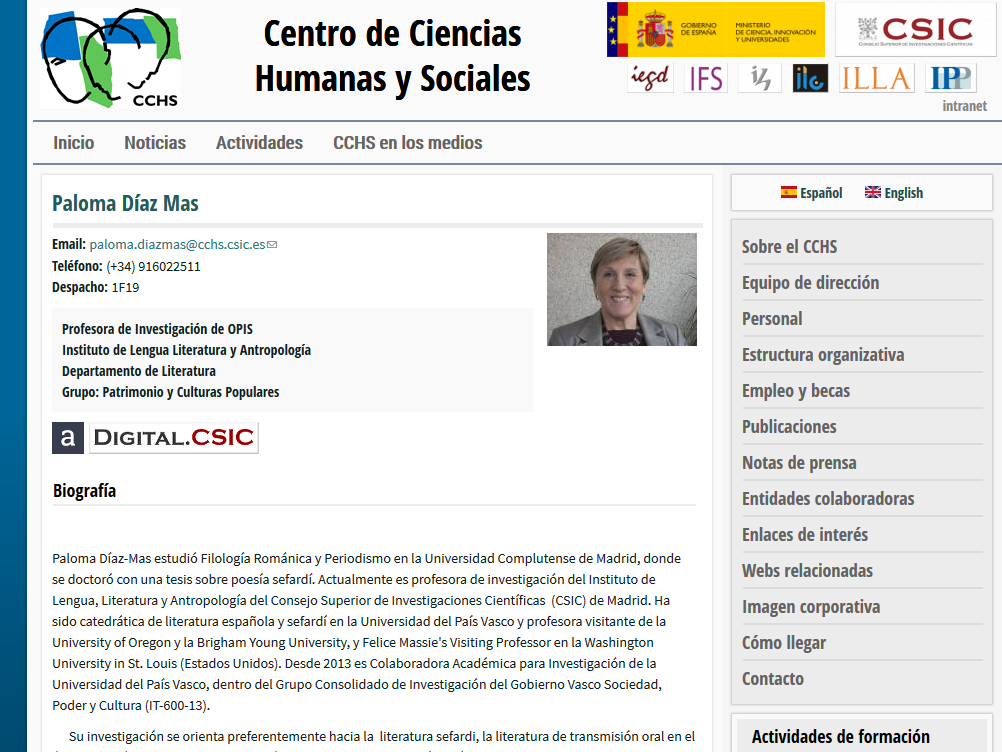 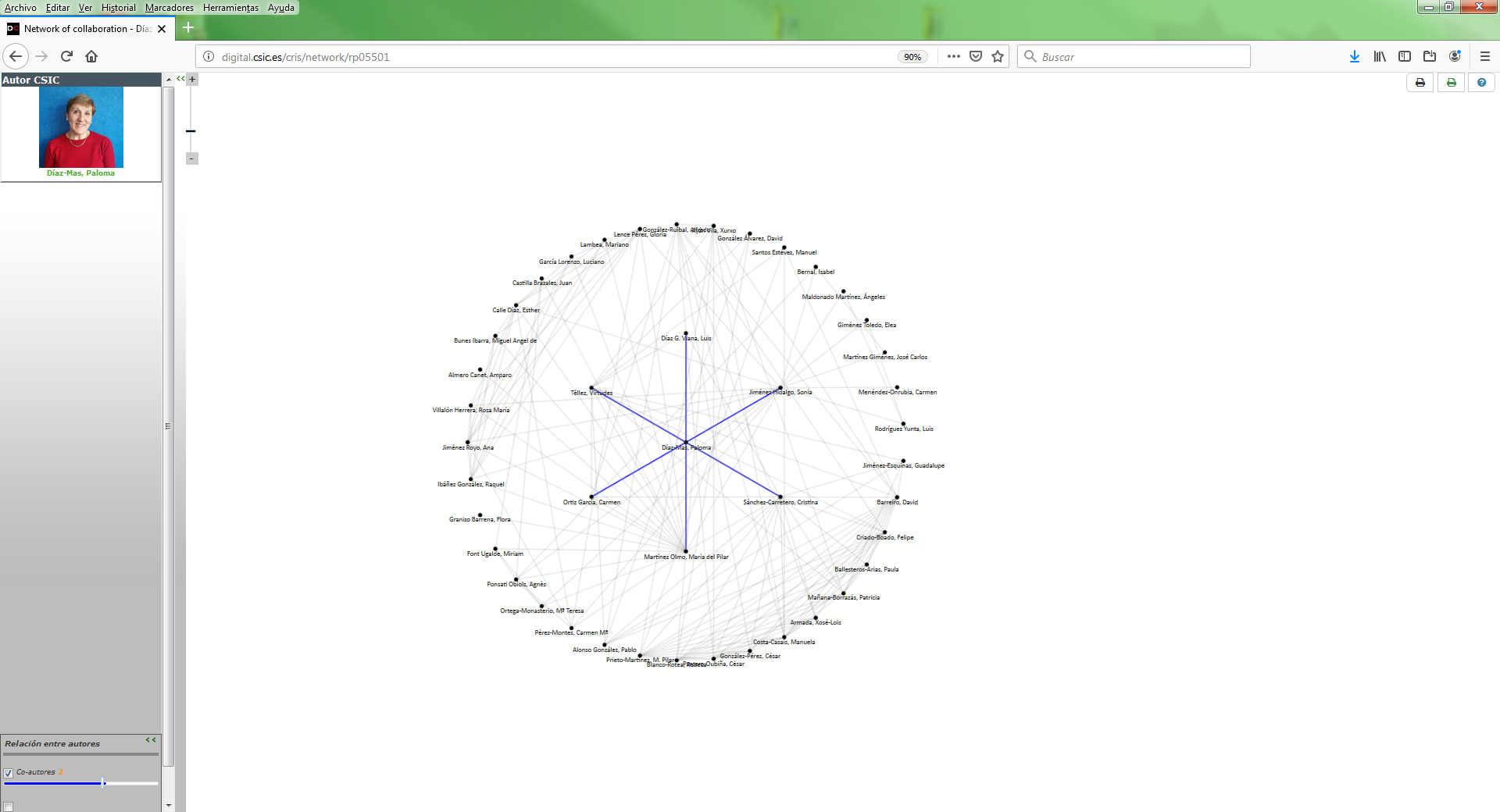 Ayudando a publicar OA : KU ….LIBRARIA, OL Humanities
Evaluando actividad…. Concurrencia!
A futuro…
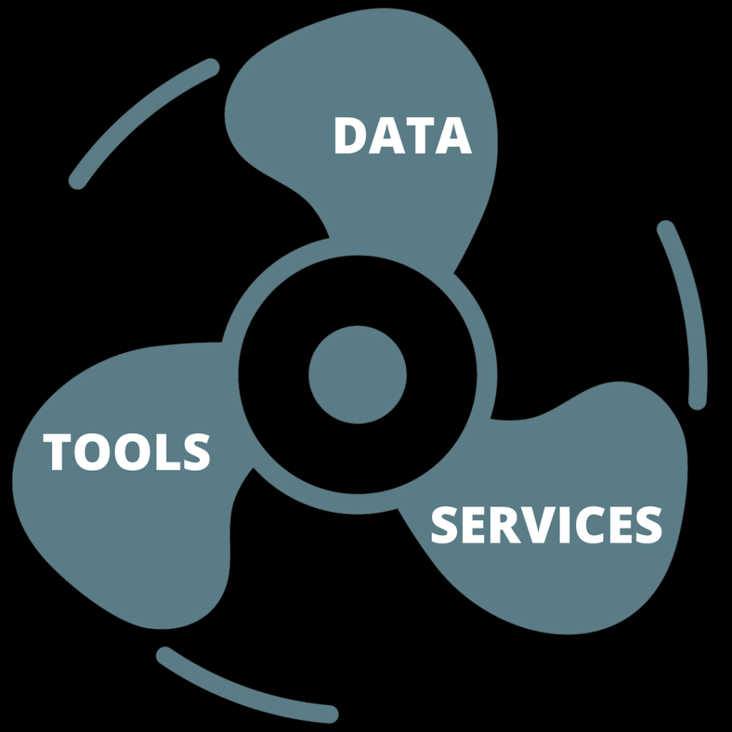 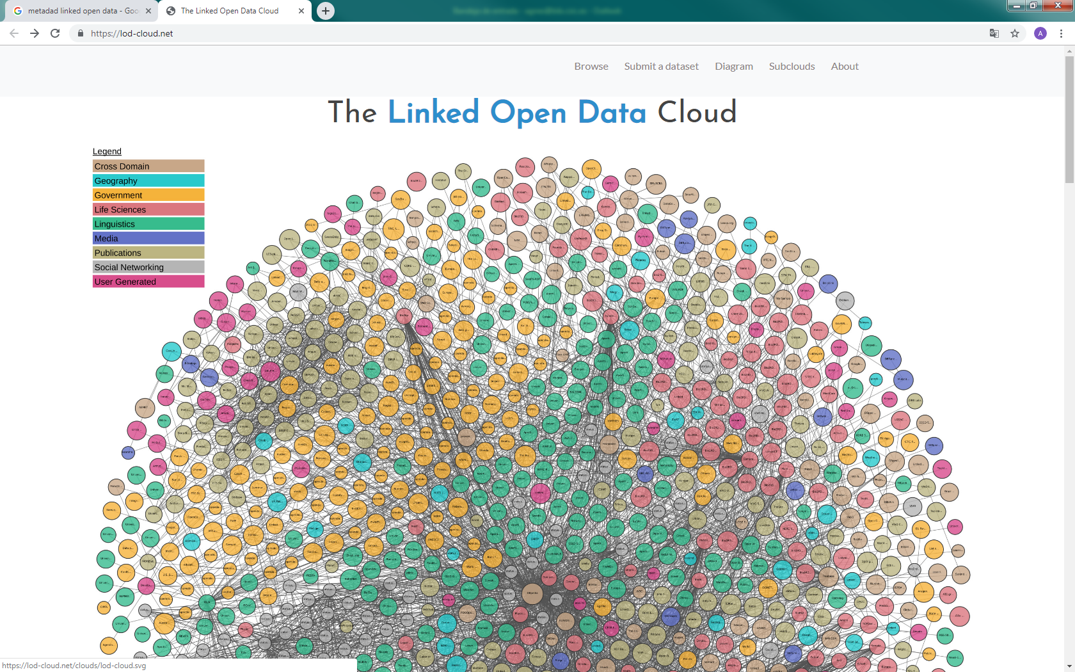 Desafíos!
Desarrollo de habilidades
Conocimiento aplicaciones
Recursos suficientes
Interdisciplinaridad
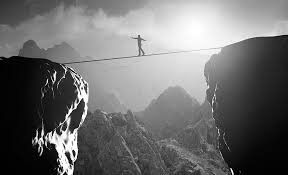